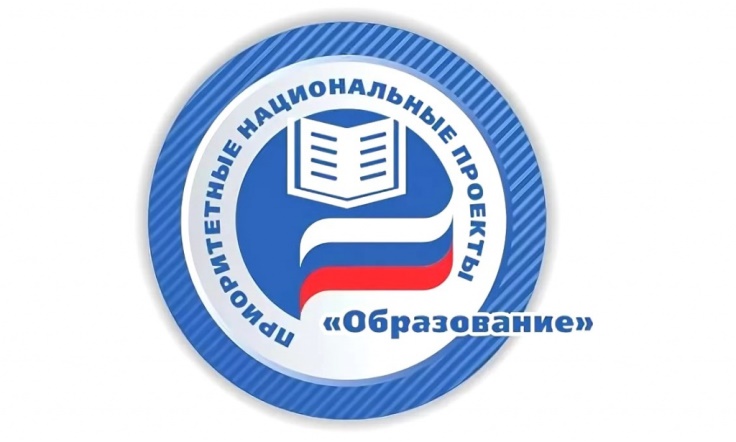 Муниципальное бюджетное общеобразовательное учреждение                                                                                                                     Ясенковская средняя общеобразовательная школа                                                                                                                                         Бобровского муниципального района                                                                                                                                                           Воронежской области
Публичная презентация
результатов педагогической 
деятельности 
учителя начальных классов
I квалификационной категории

Алешиной Надежды Алексеевны

Общий стаж – 15 лет
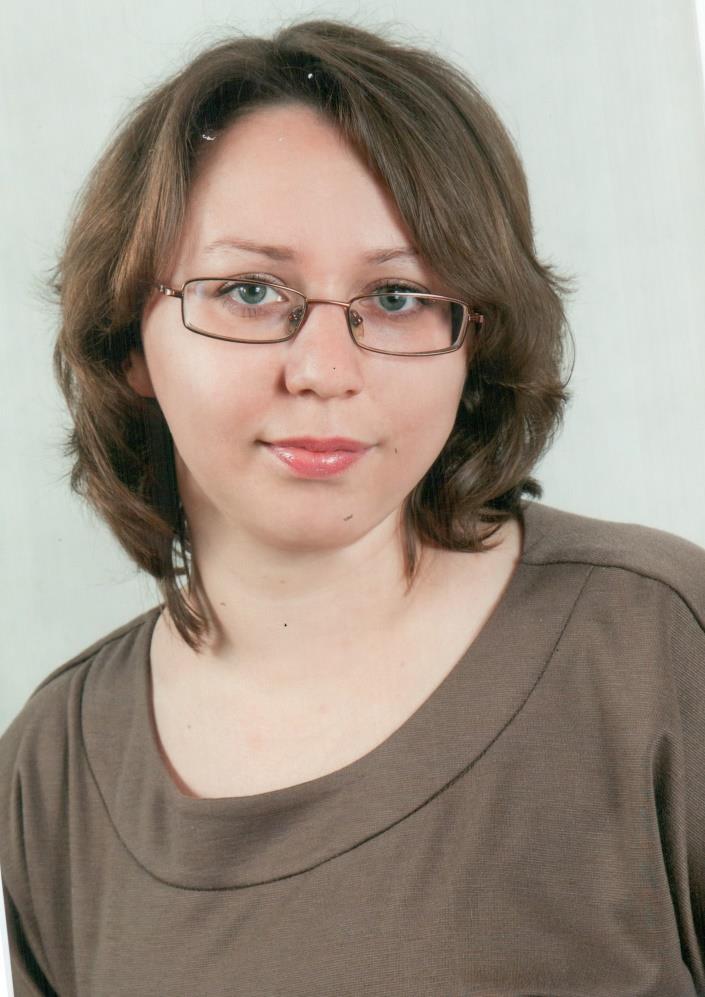 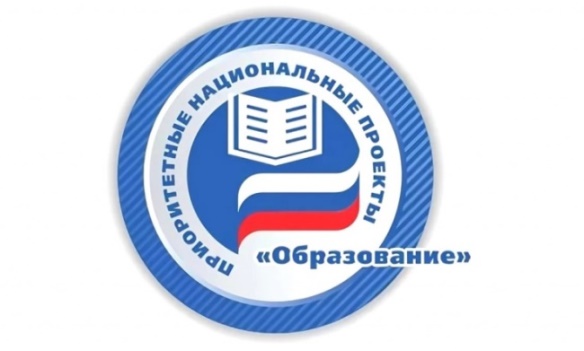 Использование современных образовательных технологий
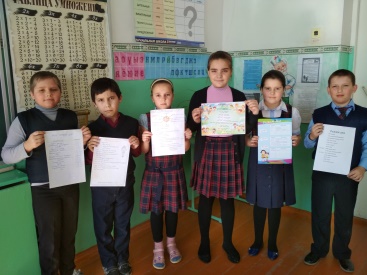 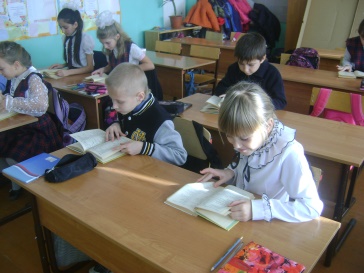 Игровые технологии
АРТ-технологии
ИКТ-технологии
Проблемное обучение
ТРКМ
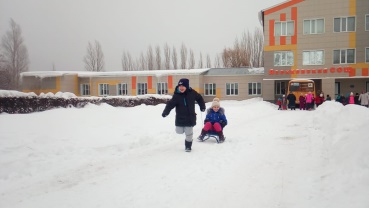 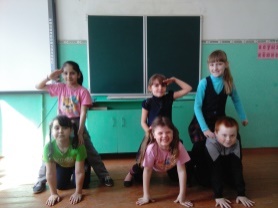 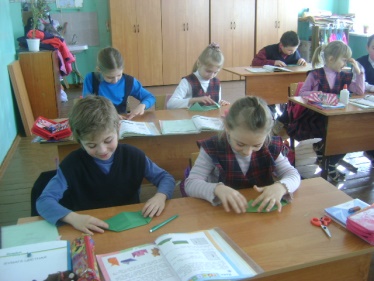 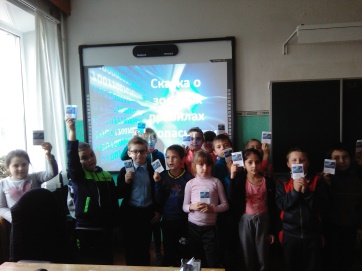 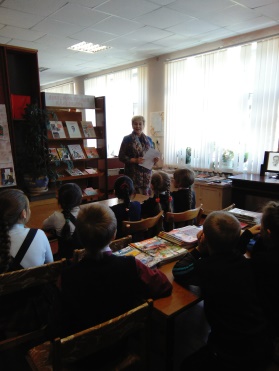 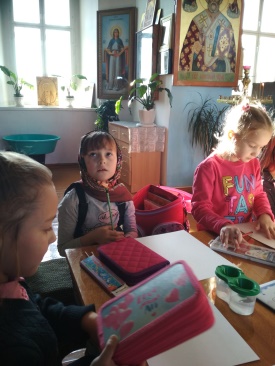 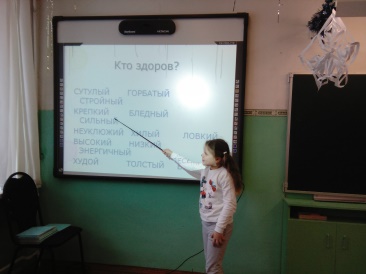 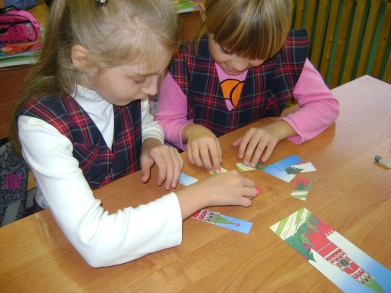 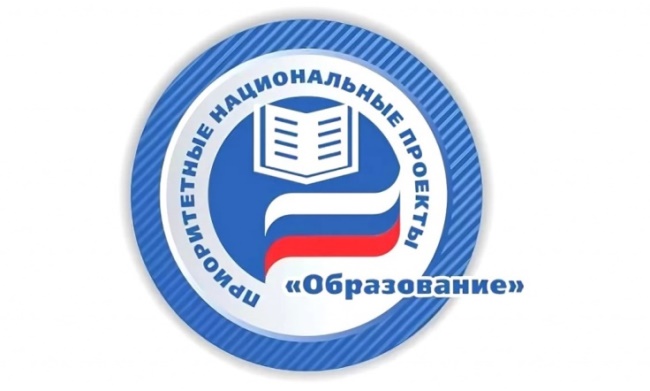 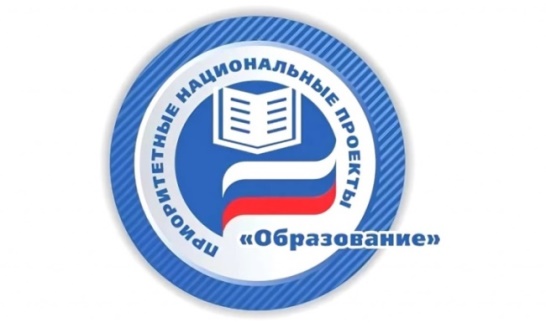 Достижения учащихся
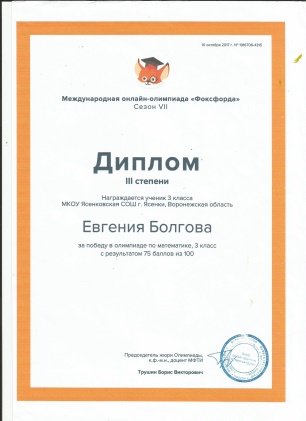 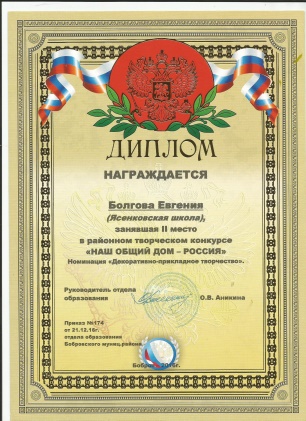 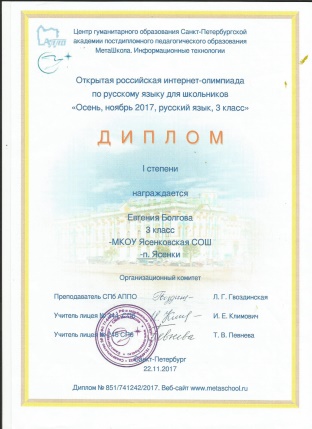 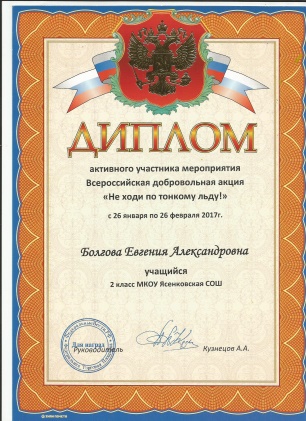 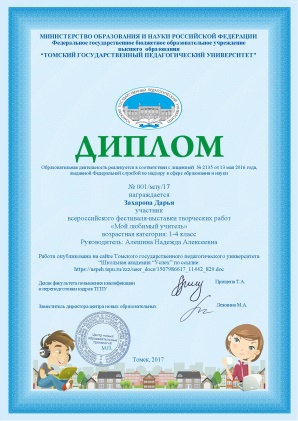 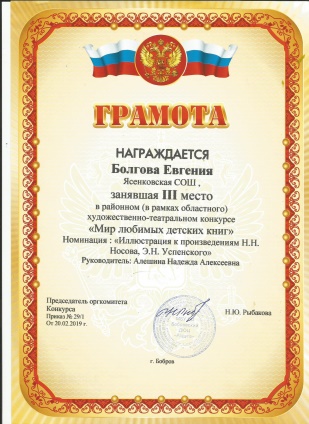 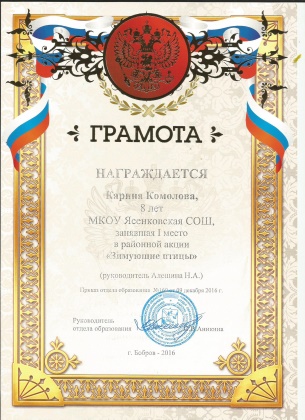 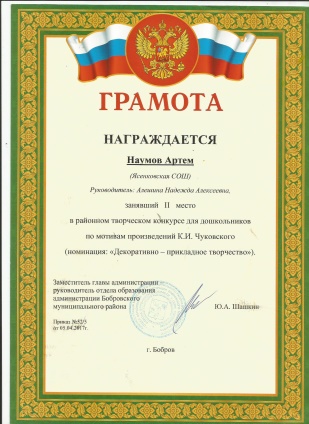 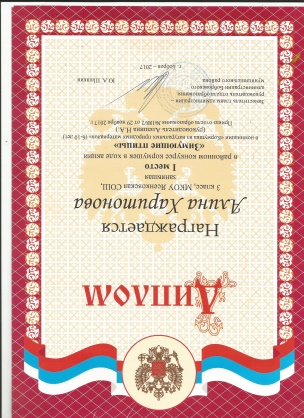 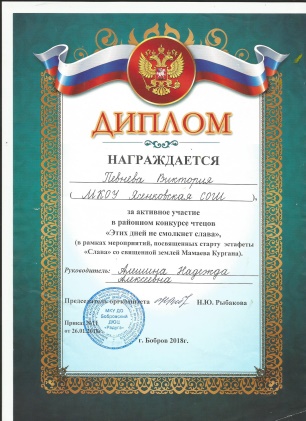 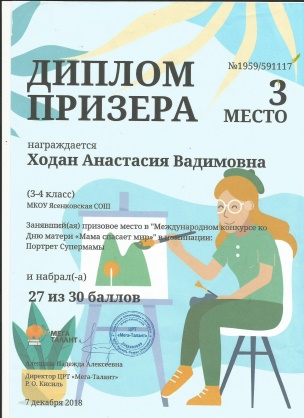 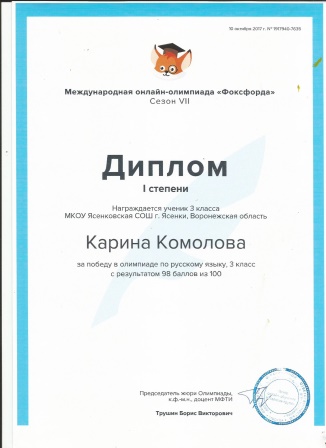 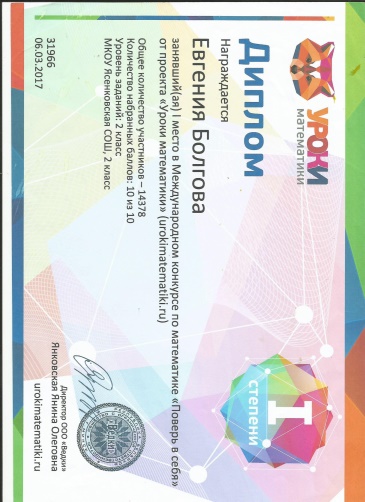 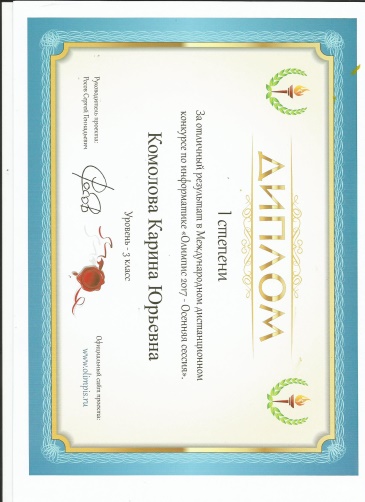 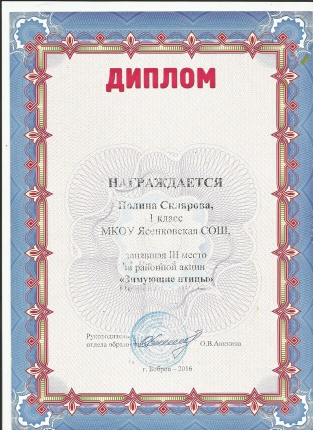 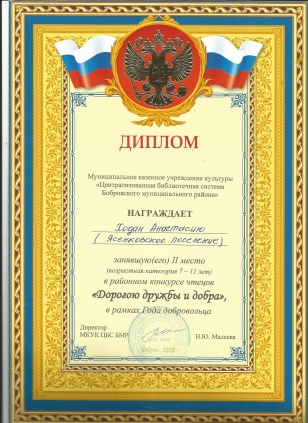 Повышение педагогического мастерства
Курсы повышения квалификации







Обмен опытом в профессиональных сообществах, публикации
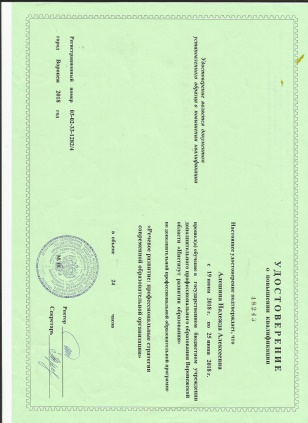 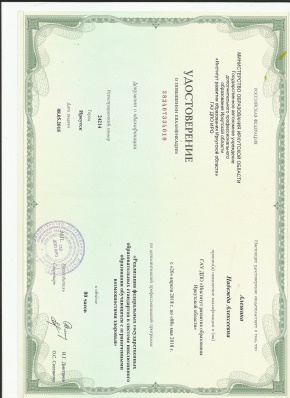 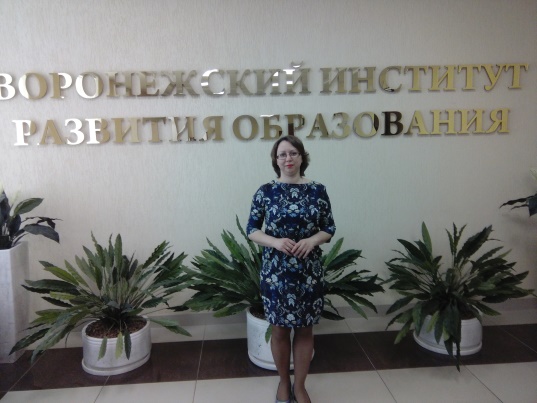 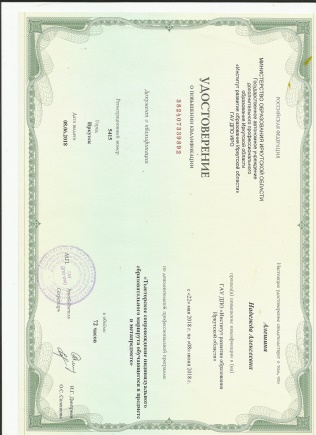 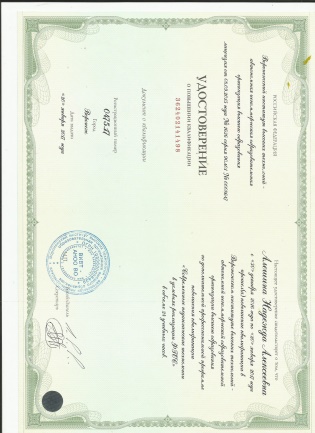 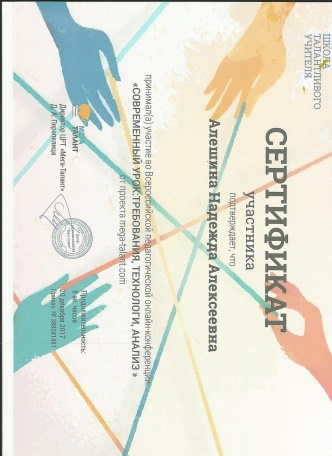 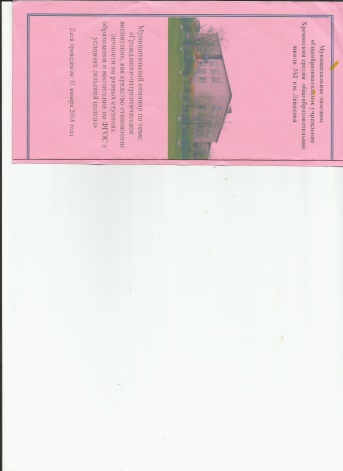 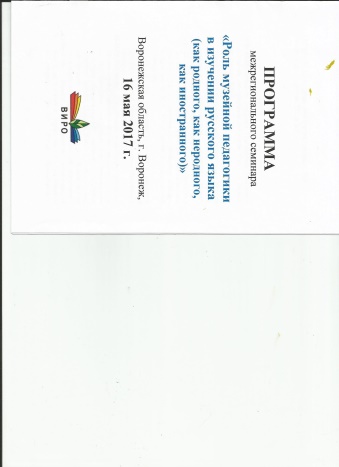 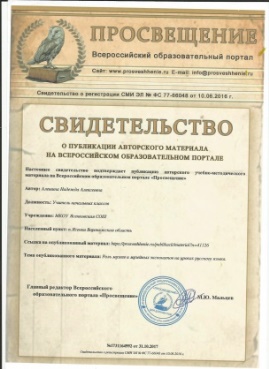 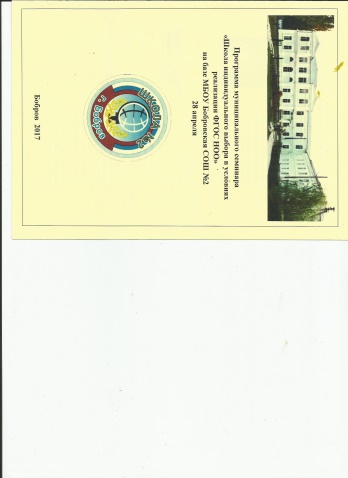 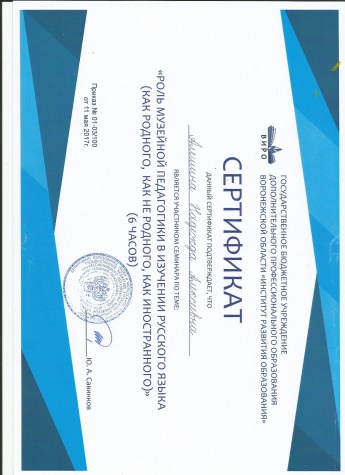 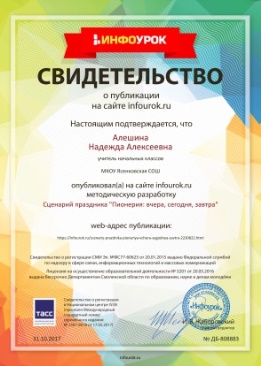 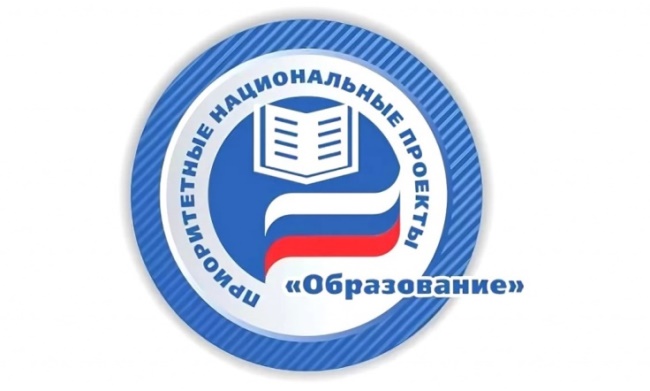 Мои профессиональные достижения
Почетная грамота отдела образования администрации Бобровского муниципального района
Диплом лауреата муниципального этапа Всероссийского профессионального конкурса «Учитель года России»
Активное участие в работе сетевых педагогических сообществ
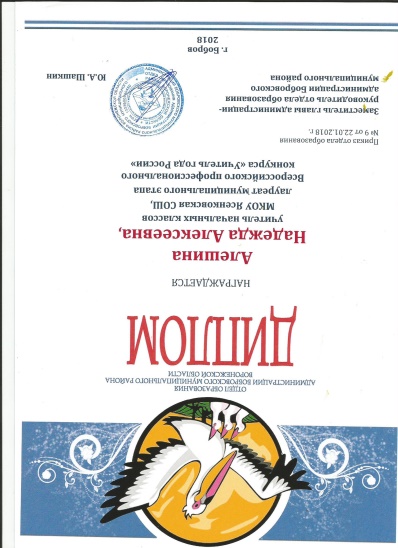 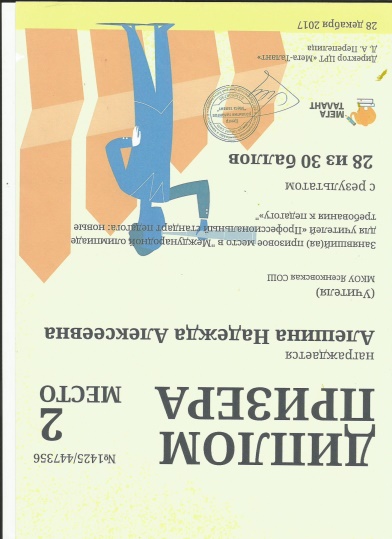 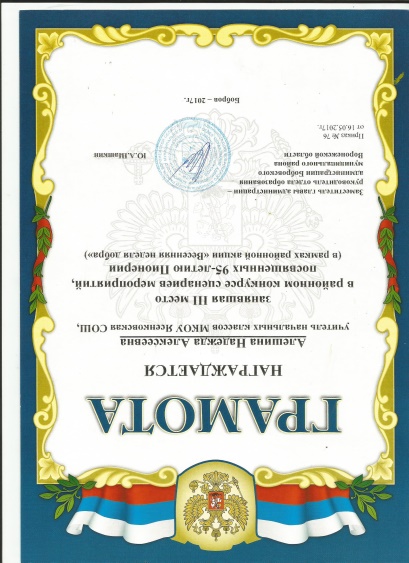 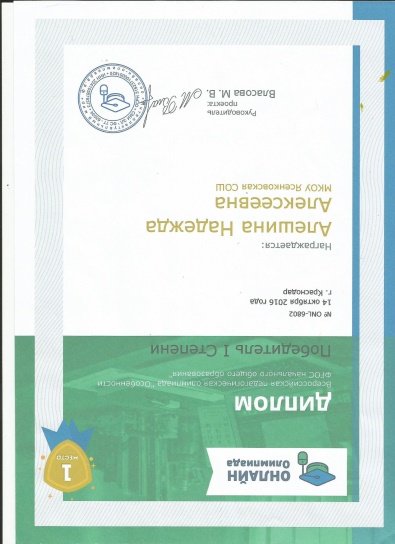 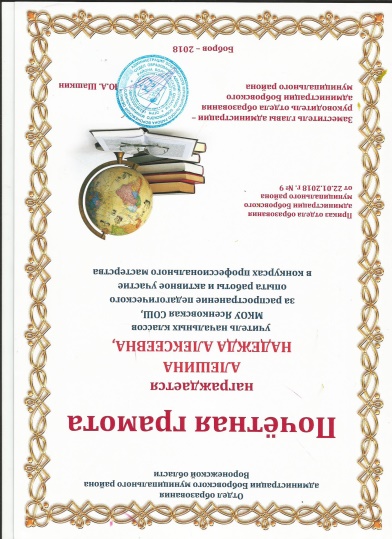 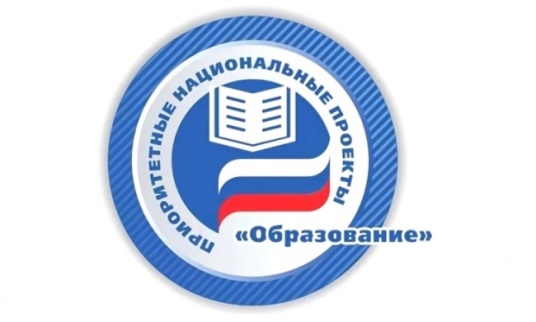 Перспективы профессиональной деятельности
Изучение новых методик и технологий обучения
Повышение качества подготовки учащихся для участия в олимпиадах различного уровня
Продолжение очного и дистанционного распространения опыта
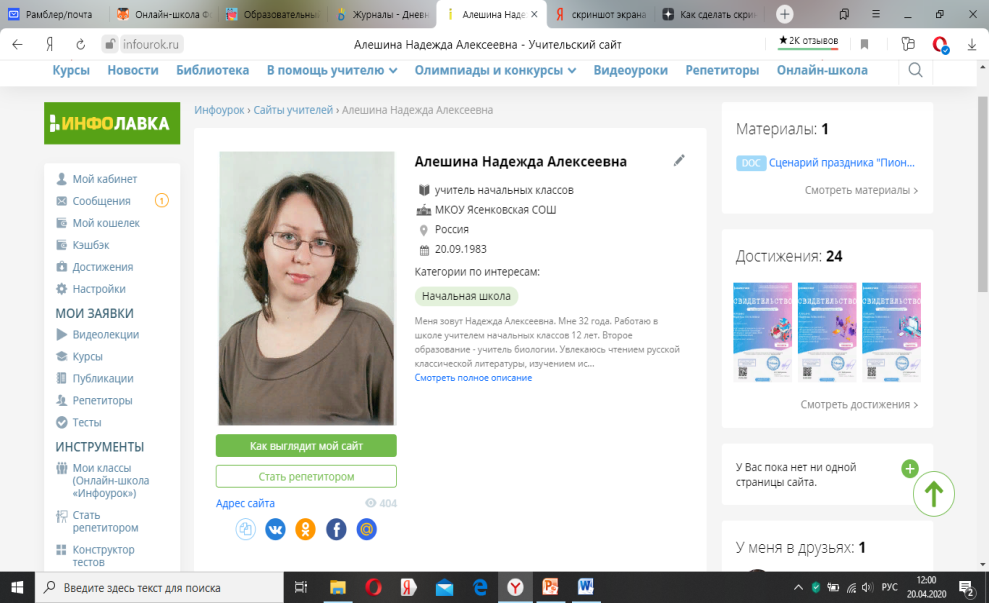 Личный сайт
https://infourok.ru/user/aleshina-nadezhda-alekseevna